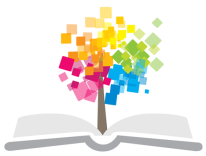 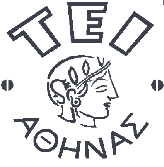 Ανοικτά Ακαδημαϊκά Μαθήματα στο ΤΕΙ Αθήνας
Οικονομοτεχνική Ανάλυση και Διαχείριση
Ενότητα 7: Χρονικός Προγραμματισμός
Βασίλης Μούσας
Τμήμα Πολιτικών Μηχανικών ΤΕ και Μηχανικών Τοπογραφίας και Γεωπληροφορικής ΤΕ
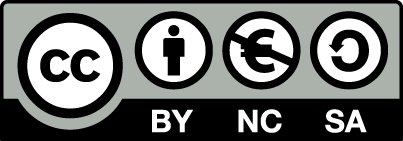 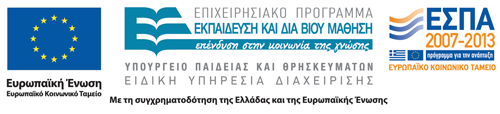 Χρονικός προγραμματισμός ενός έργου
Ο σχεδιασμός, ανάλυση, προγραμματισμός & έλεγχος των μεγάλων έργων είναι από τις πιο σύνθετες εργασίες των μηχανικών. Καθώς το θέμα αποτελεί αντικείμενο άλλου μαθήματος, εδώ θα αναφερθούμε εισαγωγικά στα εργαλεία βελτιστοποίησης που παρέχει στον μηχανικό η επιχειρησιακή έρευνα ώστε να αντεπεξέλθει με επιτυχία στο όλο έργο. Οι δύο βασικές μεθοδολογίες που έχουν αναπτυχθεί είναι οι:
PERT (Project Evaluation & Review Technique): Μεθοδολογία αξιολόγησης & παρακολούθησης έργου,
CPM (Critical Path Method): Μέθοδος Κρίσιμης Διαδρομής.
Και οι δύο μεθοδολογίες βασίζονται στην ίδια φιλοσοφία και χρησιμοποιούν τις ίδιες τεχνικές με αποτέλεσμα σήμερα να θεωρούνται σαν μία ενιαία μέθοδος προγραμματισμού και ελέγχου μεγάλων έργων.
1
Δικτυακή απεικόνιση ενός έργου (1/8)
Για να εφαρμοστεί η μεθοδολογία PERT/CPM χωρίζουμε το έργο σε επί μέρους δραστηριότητες με λεπτομερές χρονοδιάγραμμα έναρξης και περάτωσης κάθε δραστηριότητας καθώς και όλων των διασυνδέσεών τους. 
Το όλο έργο απεικονίζεται σε μορφή δικτύου όπου ο κάθε κλάδος είναι μια δραστηριότητα, ενώ ο κάθε κόμβος είναι ένα γεγονός και ταυτόχρονα αποτελεί το σημείο εκκίνησης ή ολοκλήρωσης όσων δραστηριοτήτων ξεκινούν ή καταλήγουν εκεί.
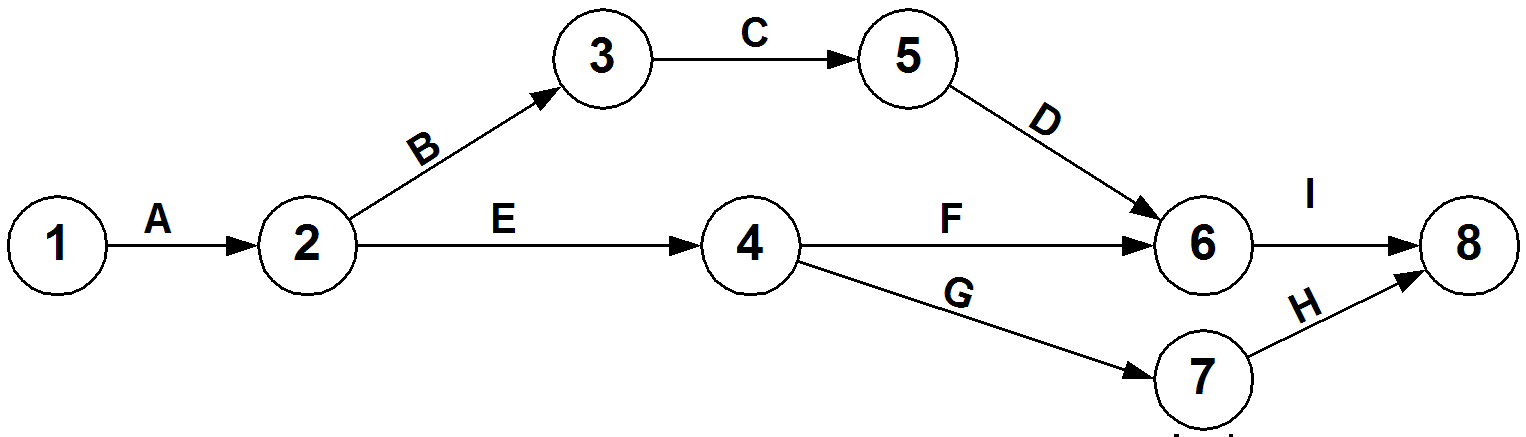 2
Δικτυακή απεικόνιση ενός έργου(2/8)
Κατά την απεικόνιση πρέπει να τηρούνται ορισμένοι κανόνες ή περιορισμοί.
Ένα γεγονός συμβαίνει μόνο όταν όλες οι δραστηριότητες που οδηγούν σε αυτό έχουν ολοκληρωθεί (π.χ.: το γεγονός 6 θα συμβεί μόνο όταν ολοκληρωθούν οι δραστηριότητες D & F).
Μια δραστηριότητα μπορεί να αρχίσει μόνο όταν συμβεί το γεγονός που προηγείται αυτής (π.χ.: οι δραστηριότητες B & E θα αρχίσουν μόνο όταν συμβεί το γεγονός 2).
Ένα γεγονός δεν μπορεί να συμβεί δυο φορές δηλαδή οι δραστηριότητες δεν μπορεί να σχηματίζουν  βρόγχο (π.χ.: δεν μπορεί να τοποθετηθεί δραστηριότητα που να αρχίζει με το γεγονός 7 και να τελειώνει με το γεγονός 2).
Κάθε γεγονός έχει προηγούμενη και επόμενη δραστηριότητα εκτός από την έναρξη και το τέλος του έργου.
3
Δικτυακή απεικόνιση ενός έργου (3/8)
Η σχεδίαση του δικτύου γίνεται σε τρεις φάσεις.
Στη πρώτη φάση αναλύεται το όλο έργο σε επί μέρους δραστηριότητες και καταρτίζεται ο αναλυτικός πίνακας δραστηριοτήτων. Οι δραστηριότητες ομαδοποιούνται σε κατηγορίες (ως προς τα απαιτούμενα μέσα, τοποθεσία, μέθοδο, κλπ.) 
Για παράδειγμα, δίνεται ένας απλοποιημένος πίνακας με τις δραστηριότητες κατασκευής ενός κτίσματος:
4
Δικτυακή απεικόνιση ενός έργου (4/8)
Στη δεύτερη φάση καταρτίζεται ένα πρόχειρο δίκτυο με τη φυσιολογική σειρά των δραστηριοτήτων βάσει του αρχικού πίνακα, των αλληλεξαρτήσεων. Η σειρά αυτή προκύπτει και από τυχόν περιορισμούς λόγω τεχνικών δυνατοτήτων, προσωπικού, υλικών ή πολιτικής. 
Στη φάση αυτή μπορεί να επίσης προκύψουν βελτιώσεις του δικτύου είτε με περαιτέρω ανάλυση σύνθετων δραστηριοτήτων ή με τη σύνθεση επί μέρους δραστηριοτήτων σε μία, ή ακόμη και με τη προσθήκη τεχνητών δραστηριοτήτων μηδενικού χρόνου με σκοπό την επισήμανση κάποιας αλληλουχίας.
5
Δικτυακή απεικόνιση ενός έργου (5/8)
Για να αποφύγουμε τυχόν παραλείψεις ή λάθη στη σειρά σχεδίασης, για κάθε μια δραστηριότητα θέτουμε τα παρακάτω ερωτήματα: 
Ποιες δραστηριότητες πρέπει να έχουν τελειώσει πριν αρχίσει η τρέχουσα; 
Ποιες δραστηριότητες πρέπει ή μπορούν να αρχίσουν μόλις τελειώσει η τρέχουσα; 
Ποιες δραστηριότητες είναι ανεξάρτητες και μπορούν να συμβούν παράλληλα με τη τρέχουσα;
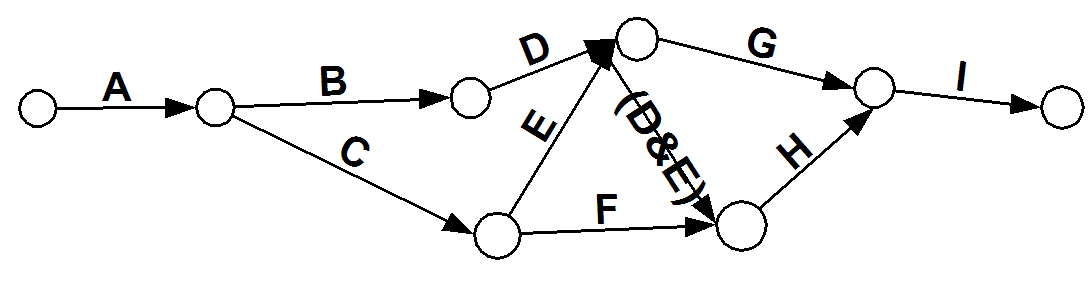 6
Δικτυακή απεικόνιση ενός έργου (6/8)
Στη τρίτη φάση γίνεται η ανασύνταξη του δικτύου και η βελτίωση της σχεδίασης ώστε να είναι παραστατικό, γίνεται η αρίθμηση των γεγονότων, και γίνεται η σύνταξη του οριστικού πίνακα δραστηριοτήτων και του χρονικού πίνακα που προκύπτει από αυτόν. 
Κατά την ανασύνταξη του διαγράμματος αποφεύγονται κατά το δυνατόν οι διασταυρώσεις δραστηριοτήτων, τυχόν καμπύλα τμήματα αντικαθίστανται με ευθύγραμμα και διατάσσονται τα γεγονότα με σαφή χρονική σειρά από αριστερά προς τα δεξιά.
7
Δικτυακή απεικόνιση ενός έργου (7/8)
Ο χρονικός πίνακας δραστηριοτήτων περιέχει και τις εκτιμήσεις για τη χρονική διάρκεια όλων των δραστηριοτήτων. Ένα σημαντικό πρόβλημα στη σύνταξη του είναι η χρήση της ίδιας Χρονικής Μονάδας (ώρα, ημέρα, εβδομάδα, μήνας, κλπ.) για όλες τις δραστηριότητες. Σε σύντομα έργα συνήθως χρησιμοποιείται η ώρα ενώ σε μεγαλύτερα έργα χρησιμοποιείται η εβδομάδα.
Για την εκτίμηση της διάρκειας μιας δραστηριότητας λαμβάνουμε υπ’ όψιν το διαθέσιμο προσωπικό, τον αριθμό και τη κατάσταση των μηχανημάτων, το είδος των υλικών, τη μέθοδο εργασίας, την τοποθεσία, τις συνθήκες εργασίας, τον καιρό, αλλά και τη πολιτική της διοίκησης.
8
Δικτυακή απεικόνιση ενός έργου (8/8)
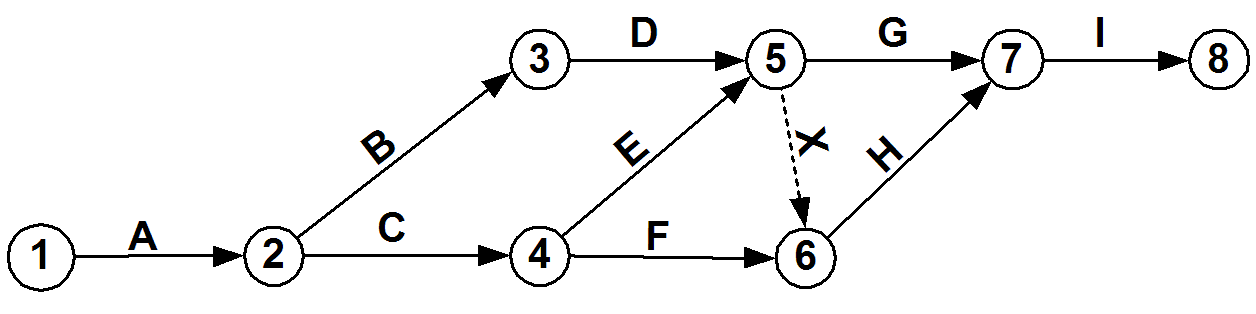 Τελικό Διάγραμμα και Χρονικός Πίνακας Δραστηριοτήτων
9
Ανάλυση PERT/CPM
Έχοντας την απεικόνιση του δικτύου και τον χρονικό πίνακα των δραστηριοτήτων, η ανάλυση ή η επίλυση του συνίσταται: 
στον υπολογισμό του χρόνου που απαιτείται για να συμβεί κάθε ένα γεγονός (ο νωρίτερος & αργότερος χρόνος κάθε γεγονότος και κάθε δραστηριότητας), 
στην εύρεση της κρίσιμης διαδρομής (δηλαδή της διαδρομής έναρξη-τέλος με τα αυστηρότερα-ασφυκτικότερα χρονικά περιθώρια), και, 
στον υπολογισμό των χρονικών περιθωρίων κάθε δραστηριότητας.
10
Νωρίτερος & αργότερος χρόνος δραστηριοτήτων (1/7)
Ο νωρίτερος χρόνος (ΝΧ) είναι ο συντομότερος χρόνος για να συμβεί ένα γεγονός και υπολογίζεται από το άθροισμα των χρόνων των δραστηριοτήτων που οδηγούν στο γεγονός αυτό ξεκινώντας από την έναρξη. 
Για να υπολογίσουμε τους νωρίτερους χρόνους (ΝΧ) των γεγονότων ξεκινάμε από τις δραστηριότητες και συμπληρώνουμε τον παρακάτω πίνακα αρχίζοντας από τη πρώτη δραστηριότητα. Η νωρίτερη έναρξη (ΝΕ) μιας δραστηριότητας ισούται με τη νωρίτερη λήξη (ΝΛ) της προαπαιτούμενης δραστηριότητας. Αν δεν υπάρχει προαπαιτούμενη δραστηριότητα, η ΝΕ είναι 0, ενώ αν είναι περισσότερες από μία τότε η ΝΕ ισούται με τη μέγιστη από τις ΝΛ. Η ΝΛ μιας δραστηριότητας ισούται φυσικά με τη ΝΕ της συν τη Διάρκειά της.
11
Νωρίτερος & αργότερος χρόνος δραστηριοτήτων (2/7)
12
Χρόνος Πραγματοποίησης
Νωρίτερος
Χρόνος
Γεγονότος
Αργότερος
Χρόνος
Γεγονότος
Νωρίτερος & αργότερος χρόνος δραστηριοτήτων (3/7)
Από τους χρόνους των δραστηριοτήτων προκύπτουν οι νωρίτεροι χρόνοι των γεγονότων. Ο ΝΧ ενός γεγονότος ισούται με το μέγιστο των ΝΛ των δραστηριοτήτων που καταλήγουν στο γεγονός. Για να συμβολίσουμε τους νωρίτερους και αργότερους χρόνους των  γεγονότων χρησιμοποιούμε το παρακάτω συμβολισμό στα γεγονότα:
13
Νωρίτερος & αργότερος χρόνος δραστηριοτήτων (4/7)
Χρησιμοποιώντας τον παραπάνω συμβολισμό και τα αποτελέσματα του πίνακα, το διάγραμμα του έργου γίνεται:
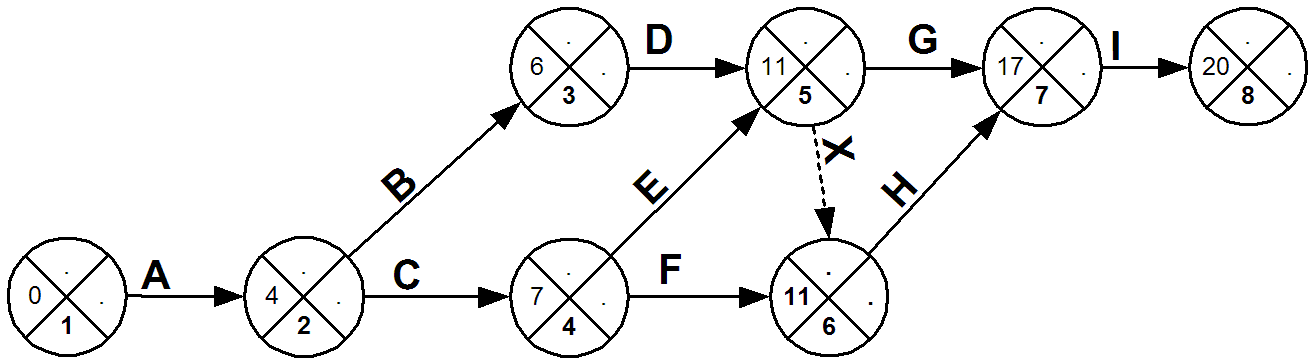 14
Νωρίτερος & αργότερος χρόνος δραστηριοτήτων (5/7)
Η χρονική διάρκεια του έργου προκύπτει από το νωρίτερο χρόνο του τελευταίου γεγονότος (τέλους) του έργου (η μέγιστη επιτρεπτή χρονική διάρκεια ενός έργου είναι συχνά αποτέλεσμα διοικητικών αποφάσεων και συμβάσεων και συνήθως το χρονικό περιθώριο μεταξύ τους χρησιμοποιείται για την αντιμετώπιση εκτάκτων καταστάσεων ή καθυστερήσεων).	
Η χρονική διάρκεια του έργου όπως προκύπτει από τον παραπάνω πίνακα θα είναι 20 εβδομάδες.
15
Νωρίτερος & αργότερος χρόνος δραστηριοτήτων (6/7)
Ο αργότερος χρόνος (ΑΧ) ενός γεγονότος εξαρτάται από τη συνολική χρονική διάρκεια του έργου και προκύπτει αν αφαιρέσουμε από αυτήν τους χρόνους των δραστηριοτήτων που μεσολαβούν από το γεγονός έως το τέλος του έργου. 
Για να υπολογίσουμε τους αργότερους χρόνους (ΑΧ) των γεγονότων ξεκινάμε πάλι από τις δραστηριότητες και συμπληρώνουμε τον παρακάτω πίνακα αρχίζοντας από τη τελευταία δραστηριότητα. Η αργότερη έναρξη (ΑΕ) μιας δραστηριότητας ισούται με τη αργότερη λήξη (ΑΛ) της μείον τη διάρκειά της, και, η ΑΛ μιας δραστηριότητας ισούται με τη μικρότερη ΑΕ των δραστηριοτήτων που την ακολουθούν. Η αργότερη λήξη (ΑΛ) της τελευταίας δραστηριότητας ισούται με τη συνολική χρονική διάρκεια του έργου.
16
Νωρίτερος & αργότερος χρόνος δραστηριοτήτων (7/7)
Από τα αποτελέσματα του πίνακα, το διάγραμμα του έργου γίνεται:
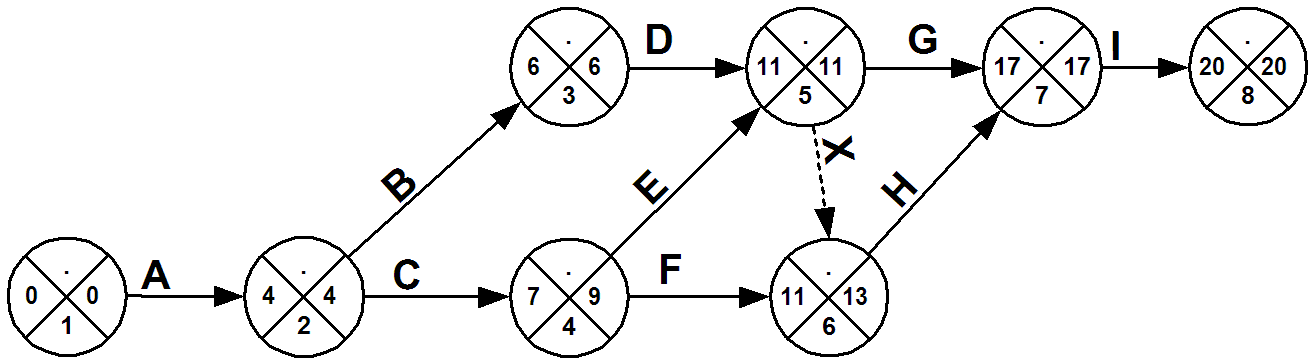 17
Κρίσιμη διαδρομή
Όσες δραστηριότητες έχουν τον ίδιο νωρίτερο και αργότερο χρόνο έναρξης και λήξης λέγονται κρίσιμες δραστηριότητες. Στις δραστηριότητες αυτές δεν υπάρχουν περιθώρια καθυστέρησης διότι επηρεάζεται η συνολική διάρκεια του έργου. Οι υπόλοιπες δραστηριότητες λέγονται μη-κρίσιμες.
Η διαδρομή έναρξη-τέλος που αποτελείται από κρίσιμες δραστηριότητες λέγεται κρίσιμη διαδρομή. Η κρίσιμη διαδρομή του παραπάνω παραδείγματος είναι η A-B-D-G-I, που διέρχεται από τους κόμβους 1-2-3-5-7-8.
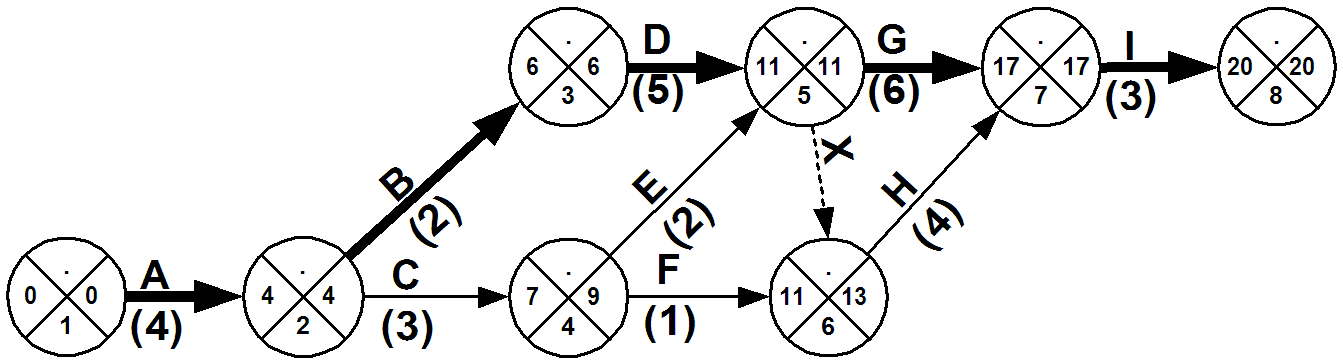 18
Χρονικά περιθώρια δραστηριοτήτων (1/4)
Τη διαφορά νωρίτερου και αργότερου χρόνου μιας μη κρίσιμης δραστηριότητας, η οποία μας επιτρέπει τη μετατόπιση ή την επέκτασή της, την ονομάζουμε χρονικό περιθώριο της δραστηριότητας.
Υπάρχουν διάφορα είδη χρονικών περιθωρίων:
Το συνολικό περιθώριο ισούται με το συνολικό διαθέσιμο χρόνο για τη δραστηριότητα μείον τη χρονική διάρκεια της δραστηριότητας.
Το ελεύθερο περιθώριο είναι το περιθώριο που προκύπτει όταν όλες οι προηγούμενες δραστηριότητες αρχίσουν στο νωρίτερο χρόνο.
Το συγκρουόμενο περιθώριο είναι το περιθώριο που διεκδικείται από τις επόμενες δραστηριότητες αν αυτές αρχίσουν στον αργότερο χρόνο.
Το ανεξάρτητο περιθώριο είναι το περιθώριο που ανήκει αποκλειστικά στη συγκεκριμένη δραστηριότητα.
19
Χρονικά περιθώρια δραστηριοτήτων (2/4)
Αν συνοψίσουμε του δυο προηγούμενους πίνακες σε έναν μπορούμε να υπολογίσουμε εύκολα τα περιθώρια των δραστηριοτήτων.
20
Χρονικά περιθώρια δραστηριοτήτων (3/4)
Οι δραστηριότητες της κρίσιμης διαδρομής έχουν όλες περιθώριο 0. Οι μη-κρίσιμες δραστηριότητες με χρονικά περιθώρια είναι οι C, E, F, H & X.
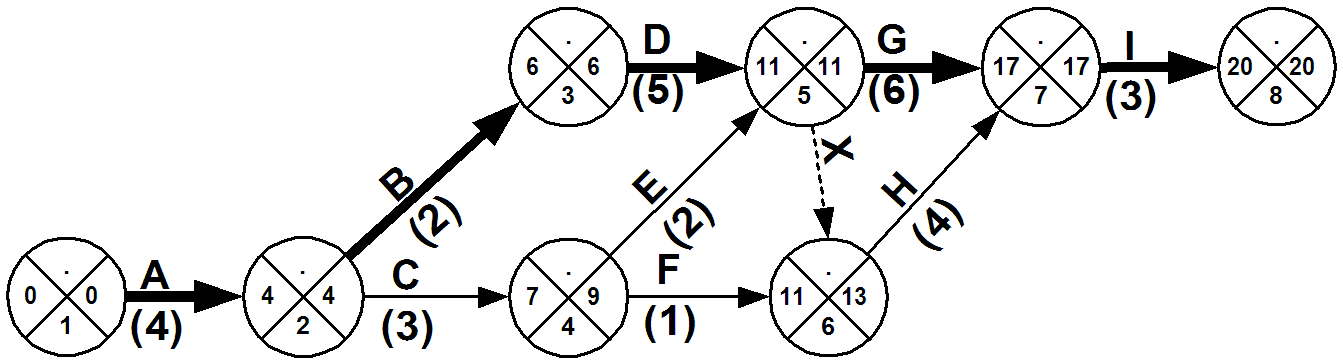 21
Χρονικά περιθώρια δραστηριοτήτων (4/4)
Ο πίνακας επαληθεύεται και από το διάγραμμα όπου μπορούμε να δούμε και το είδος του περιθωρίου κάθε δραστηριότητας: 
Η δραστηριότητα C έχει συγκρουόμενο περιθώριο 2 εβδ από το γεγονός 4 στη λήξη της. Το ίδιο έχει και η X από το γεγονός 6.
Η δραστηριότητα Ε έχει ελεύθερο περιθώριο 2 εβδ από το γεγονός 4 στην έναρξή της. Το ίδιο έχει και η H από το γεγονός 6.
Η δραστηριότητα F έχει: 2 εβδομάδες ελεύθερο περιθώριο από το γεγονός 4 (έναρξη), 2 εβδ συγκρουόμενο περιθώριο από το γεγονός 6 (λήξη), και, έχει και 1 εβδ ανεξάρτητο περιθώριο που προκύπτει από τη διαφορά της ελάχιστης απόστασης των γεγονότων 4 & 6 (11-9=2) και της διάρκειας της (2-1=1). Έτσι το συνολικό περιθώριο της F είναι 2+2+1=5 εβδομάδες.
22
Χρονική παρακολούθηση του έργου
Κατά τη διάρκεια της εκτέλεσης του έργου χρειάζονται κάποια εργαλεία για την παρακολούθηση και τον έλεγχο της πορείας του. Το κυριότερο από αυτά είναι το διάγραμμα GANTT.
Στο διάγραμμα GANTT ο οριζόντιος άξονας απεικονίζει το χρόνο με ίδια χρονική μονάδα όπως και στην ανάλυση PERT/CPM. Οι δραστηριότητες παριστάνονται με οριζόντιες ράβδους και με μήκος ανάλογο της διάρκειάς τους.
23
Διάγραμμα Gantt (1/4)
Το διάγραμμα GANTT (σε Word/Excel) για το προηγούμενο παράδειγμα θα είναι (με τις κρίσιμες δραστηριότητες στην αρχή):
24
Διάγραμμα Gantt (2/4)
Αντίστοιχο είναι και το διάγραμμα GANTT που προκύπτει από ειδικά λογισμικά σχεδίασης έργων (π.χ. Visio):
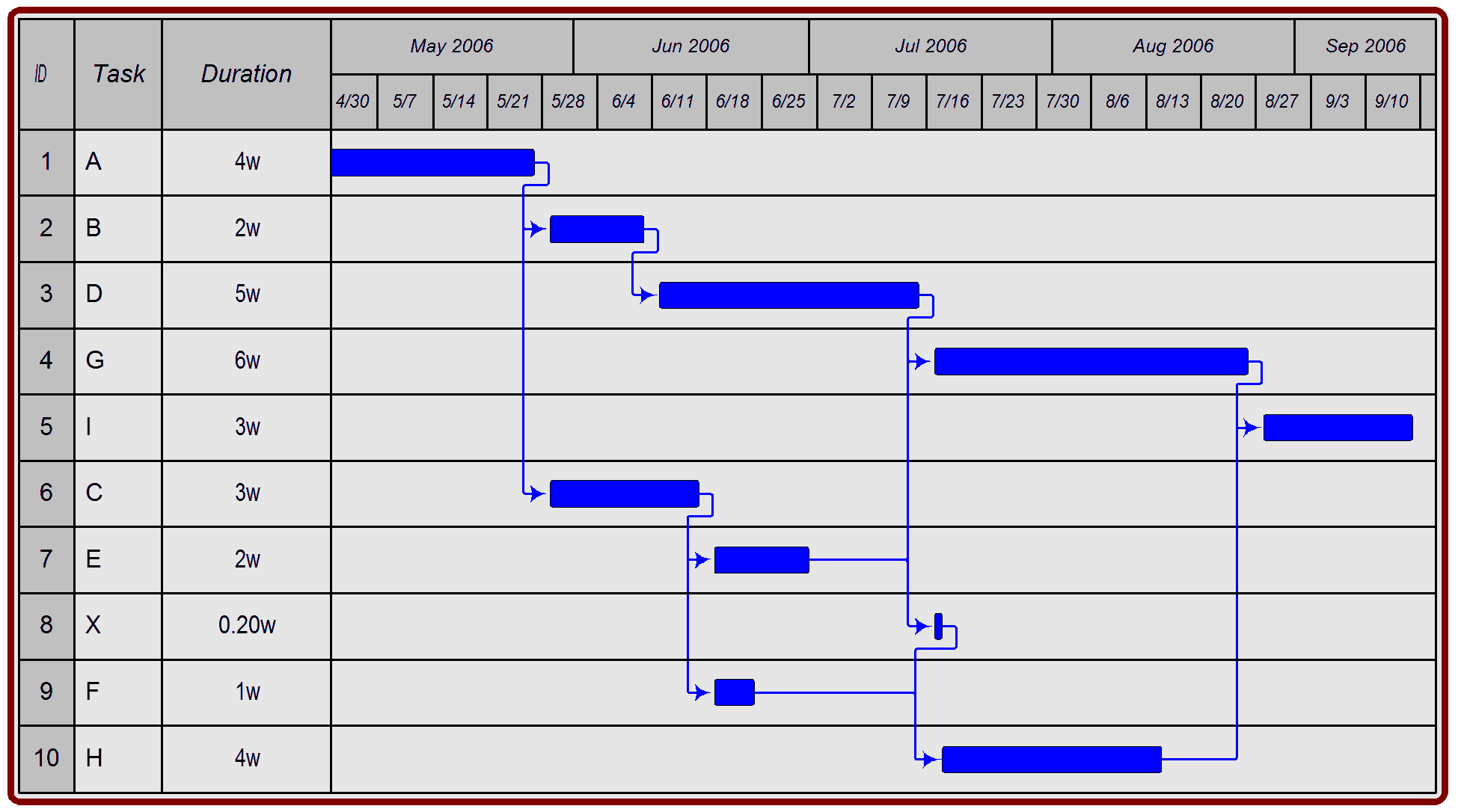 25
Διάγραμμα Gantt (3/4)
Από το διάγραμμα GANTT παρακολουθούμε άμεσα τις επιπτώσεις τυχόν καθυστερήσεων ή αλλαγών στην εκτέλεση του έργου. 
Για παράδειγμα έστω ότι το έργο βρίσκεται στη 10η εβδομάδα και οι ολοκληρωμένες δραστηριότητες σημειώνονται με μαύρο χρώμα όπως παρακάτω:
26
Διάγραμμα Gantt (4/4)
Παρατηρούμε ότι η δραστηριότητα D έχει τελειώσει νωρίτερα κατά μια εβδομάδα. Το δεδομένο αυτό θα μπορούσε να σημαίνει μια συντομότερη ολοκλήρωση του έργου. Όμως, η δραστηριότητα E δεν έχει αρχίσει ακόμη και το περιθώριό της είναι μικρότερο από τη διάρκειά της. Άρα το έργο, αντί να συντομεύσει, τελικά θα καθυστερήσει κατά μια βδομάδα. Για την δραστηριότητα F που έχει καθυστερήσει δεν υπάρχει πρόβλημα γιατί το περιθώριό που της απομένει είναι μεγαλύτερο από τη διάρκειά της.
27
Τέλος Ενότητας
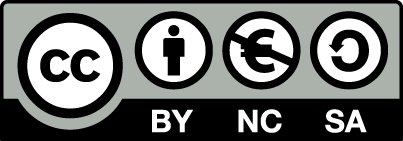 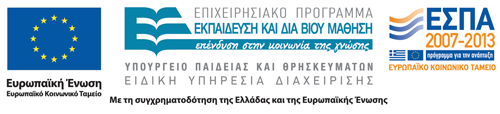 Σημειώματα
Σημείωμα Αναφοράς
Copyright Τεχνολογικό Εκπαιδευτικό Ίδρυμα Αθήνας, Βασίλης Μούσας 2014. Βασίλης Μούσας. «Οικονομοτεχνική Ανάλυση και Διαχείριση. Ενότητα 7: Χρονικός προγραμματισμός». Έκδοση: 1.0. Αθήνα 2014. Διαθέσιμο από τη δικτυακή διεύθυνση: ocp.teiath.gr.
Σημείωμα Αδειοδότησης
Το παρόν υλικό διατίθεται με τους όρους της άδειας χρήσης Creative Commons Αναφορά, Μη Εμπορική Χρήση Παρόμοια Διανομή 4.0 [1] ή μεταγενέστερη, Διεθνής Έκδοση.   Εξαιρούνται τα αυτοτελή έργα τρίτων π.χ. φωτογραφίες, διαγράμματα κ.λ.π., τα οποία εμπεριέχονται σε αυτό. Οι όροι χρήσης των έργων τρίτων επεξηγούνται στη διαφάνεια  «Επεξήγηση όρων χρήσης έργων τρίτων». 
Τα έργα για τα οποία έχει ζητηθεί άδεια  αναφέρονται στο «Σημείωμα  Χρήσης Έργων Τρίτων».
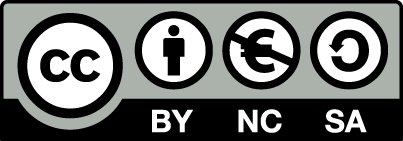 [1] http://creativecommons.org/licenses/by-nc-sa/4.0/ 
Ως Μη Εμπορική ορίζεται η χρήση:
που δεν περιλαμβάνει άμεσο ή έμμεσο οικονομικό όφελος από την χρήση του έργου, για το διανομέα του έργου και αδειοδόχο
που δεν περιλαμβάνει οικονομική συναλλαγή ως προϋπόθεση για τη χρήση ή πρόσβαση στο έργο
που δεν προσπορίζει στο διανομέα του έργου και αδειοδόχο έμμεσο οικονομικό όφελος (π.χ. διαφημίσεις) από την προβολή του έργου σε διαδικτυακό τόπο
Ο δικαιούχος μπορεί να παρέχει στον αδειοδόχο ξεχωριστή άδεια να χρησιμοποιεί το έργο για εμπορική χρήση, εφόσον αυτό του ζητηθεί.
Επεξήγηση όρων χρήσης έργων τρίτων
Δεν επιτρέπεται η επαναχρησιμοποίηση του έργου, παρά μόνο εάν ζητηθεί εκ νέου άδεια από το δημιουργό.
©
διαθέσιμο με άδεια CC-BY
Επιτρέπεται η επαναχρησιμοποίηση του έργου και η δημιουργία παραγώγων αυτού με απλή αναφορά του δημιουργού.
διαθέσιμο με άδεια CC-BY-SA
Επιτρέπεται η επαναχρησιμοποίηση του έργου με αναφορά του δημιουργού, και διάθεση του έργου ή του παράγωγου αυτού με την ίδια άδεια.
διαθέσιμο με άδεια CC-BY-ND
Επιτρέπεται η επαναχρησιμοποίηση του έργου με αναφορά του δημιουργού. 
Δεν επιτρέπεται η δημιουργία παραγώγων του έργου.
διαθέσιμο με άδεια CC-BY-NC
Επιτρέπεται η επαναχρησιμοποίηση του έργου με αναφορά του δημιουργού. 
Δεν επιτρέπεται η εμπορική χρήση του έργου.
Επιτρέπεται η επαναχρησιμοποίηση του έργου με αναφορά του δημιουργού
και διάθεση του έργου ή του παράγωγου αυτού με την ίδια άδεια.
Δεν επιτρέπεται η εμπορική χρήση του έργου.
διαθέσιμο με άδεια CC-BY-NC-SA
διαθέσιμο με άδεια CC-BY-NC-ND
Επιτρέπεται η επαναχρησιμοποίηση του έργου με αναφορά του δημιουργού.
Δεν επιτρέπεται η εμπορική χρήση του έργου και η δημιουργία παραγώγων του.
διαθέσιμο με άδεια 
CC0 Public Domain
Επιτρέπεται η επαναχρησιμοποίηση του έργου, η δημιουργία παραγώγων αυτού και η εμπορική του χρήση, χωρίς αναφορά του δημιουργού.
Επιτρέπεται η επαναχρησιμοποίηση του έργου, η δημιουργία παραγώγων αυτού και η εμπορική του χρήση, χωρίς αναφορά του δημιουργού.
διαθέσιμο ως κοινό κτήμα
χωρίς σήμανση
Συνήθως δεν επιτρέπεται η επαναχρησιμοποίηση του έργου.
32
Διατήρηση Σημειωμάτων
Οποιαδήποτε αναπαραγωγή ή διασκευή του υλικού θα πρέπει να συμπεριλαμβάνει:
το Σημείωμα Αναφοράς
το Σημείωμα Αδειοδότησης
τη δήλωση Διατήρησης Σημειωμάτων
το Σημείωμα Χρήσης Έργων Τρίτων (εφόσον υπάρχει)
μαζί με τους συνοδευόμενους υπερσυνδέσμους.
Χρηματοδότηση
Το παρόν εκπαιδευτικό υλικό έχει αναπτυχθεί στo πλαίσιo του εκπαιδευτικού έργου του διδάσκοντα.
Το έργο «Ανοικτά Ακαδημαϊκά Μαθήματα στο ΤΕΙ Αθήνας» έχει χρηματοδοτήσει μόνο την αναδιαμόρφωση του εκπαιδευτικού υλικού. 
Το έργο υλοποιείται στο πλαίσιο του Επιχειρησιακού Προγράμματος «Εκπαίδευση και Δια Βίου Μάθηση» και συγχρηματοδοτείται από την Ευρωπαϊκή Ένωση (Ευρωπαϊκό Κοινωνικό Ταμείο) και από εθνικούς πόρους.
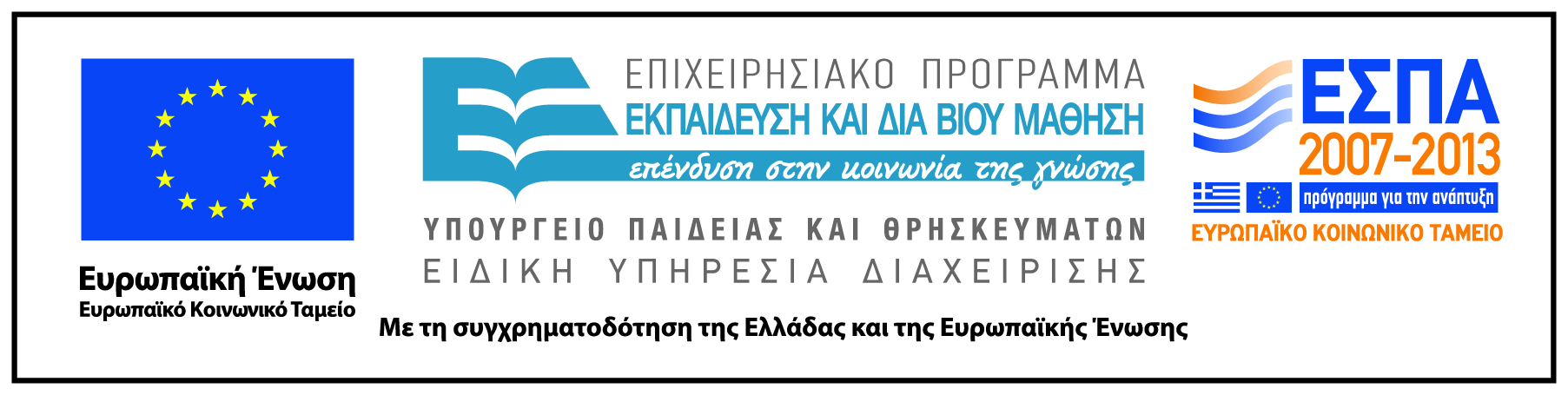